Privacy Risk Assessments:A Prerequisite to Privacy Risk Management
1
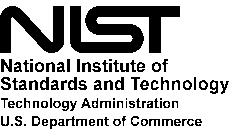 Trustworthy Systems: Foundational to a Digital Society
What makes systems trustworthy?
Multiple attributes of trustworthiness include security, safety, reliability, etc.
Privacy must be considered one of the attributes

How can we know if systems are trustworthy?
Repeatable and measurable approaches help provide a sufficient base of evidence
Privacy needs a body of guidance for repeatable and measurable approaches similar to other attributes of trustworthiness
2
Friction in Our Digital World
45% of online households reported that privacy or security concerns stopped them from:*
Conducting financial transactions;
Buying goods or services; 
Posting on social networks; or 
Expressing opinions on controversial or political issues via the Internet.
3
*July 2015 data collected for NTIA at https://www.ntia.doc.gov/blog/2016/first-look-internet-use-2015
Primary Federal Driver
OMB July 2016 update to Circular A-130 clarified that:

Agencies’ obligations with respect to managing privacy risk and information resources extends beyond compliance with privacy laws, regulations, and policies 
Agencies must apply the NIST Risk Management Framework in their privacy programs
4
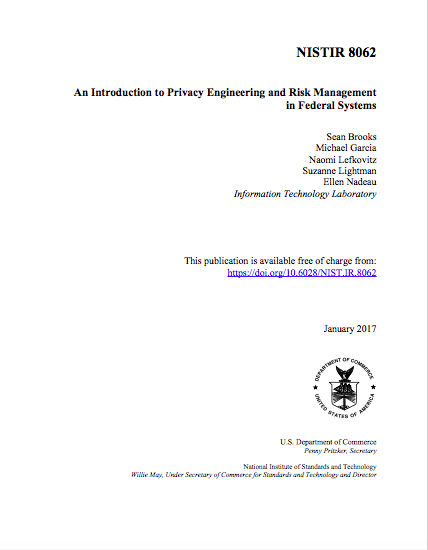 NISTIR 8062
An Introduction to Privacy Engineering and
Risk Management in Federal Systems
5
Starting Point
FIPS 199/SP 800-60
FIPS 200/SP 800-53
CATEGORIZE Information System
SELECT      Security Controls
SP 800-137/SP 800-53A
MONITOR
Security State
Security Life Cycle
SP 800-30
SP 800-37
SP 800-39
SP 800-37
AUTHORIZE Information System
SP 800-53A
ASSESS
Security Controls
IMPLEMENT Security Controls
NIST Risk Management Framework
Many SPs
What is privacy risk?
7
Risk Analysis
Risk is a function of:

Likelihood of occurrence of adverse event

Impact from the occurrence
8
Information Security and Privacy: Boundaries and Overlap
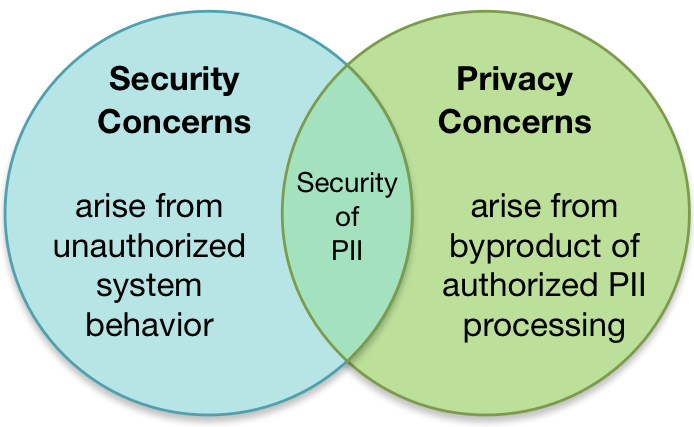 9
Processing PII Can Create Problems for Individuals
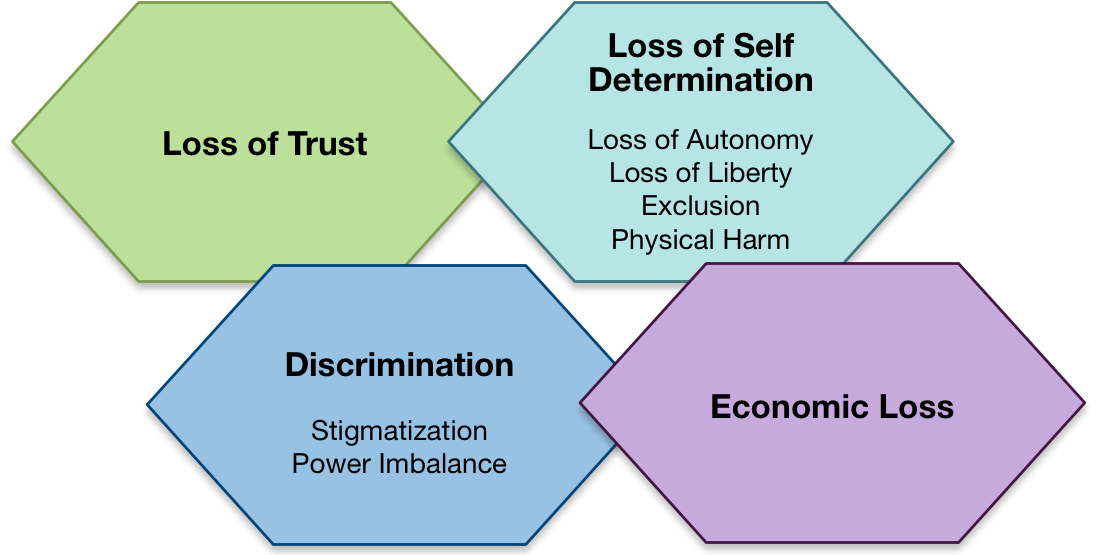 10
Risk Assessment Components
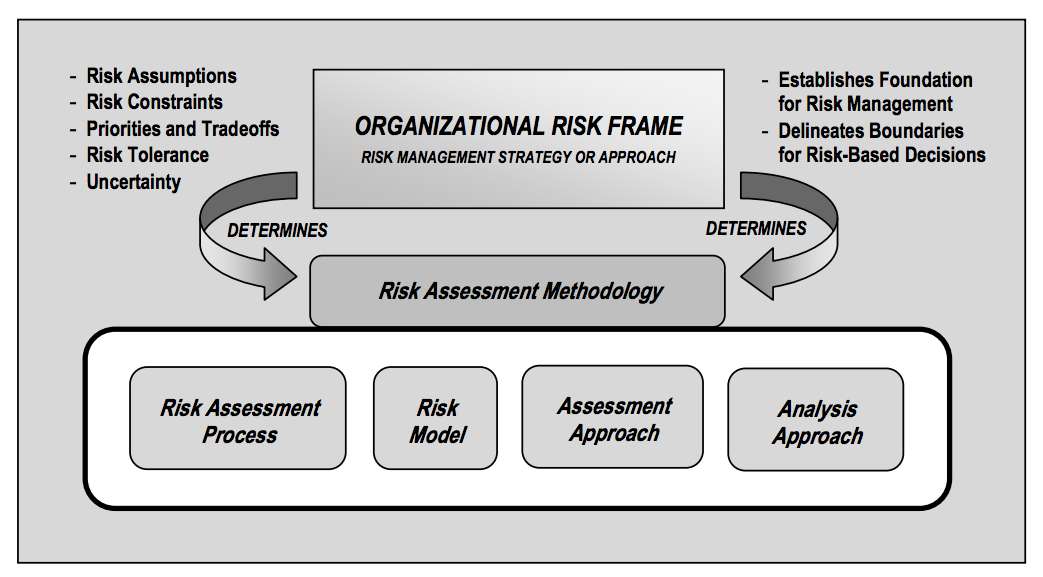 11
NIST Special Publication 800-30
Risk Model
12
Security Risk Model
Risk factors:
Likelihood |Vulnerability |  Threat | Impact
13
NIST Working Model for System Privacy Risk
Privacy Risk Factors: Likelihood |Problematic Data Action |Impact
Likelihood is a contextual analysis that a data action is likely to create a problem for a representative set of individuals
Impact is an analysis of the costs should the problem occur
Note: Contextual analysis is based on the data action performed by the system, the PII being processed, and a set of contextual considerations
14
Discussion for the Breakouts
How can organizations effectively do risk assessments for privacy? 

Does a risk model for privacy differ from other risk models?

What should be the factors for analysis?
15
[Speaker Notes: If you are on the webcast or would like to supplement any discussion points you make today, we will be posting the questions to the website for those who would like to provide us with written feedback.]
Guidance Roadmap
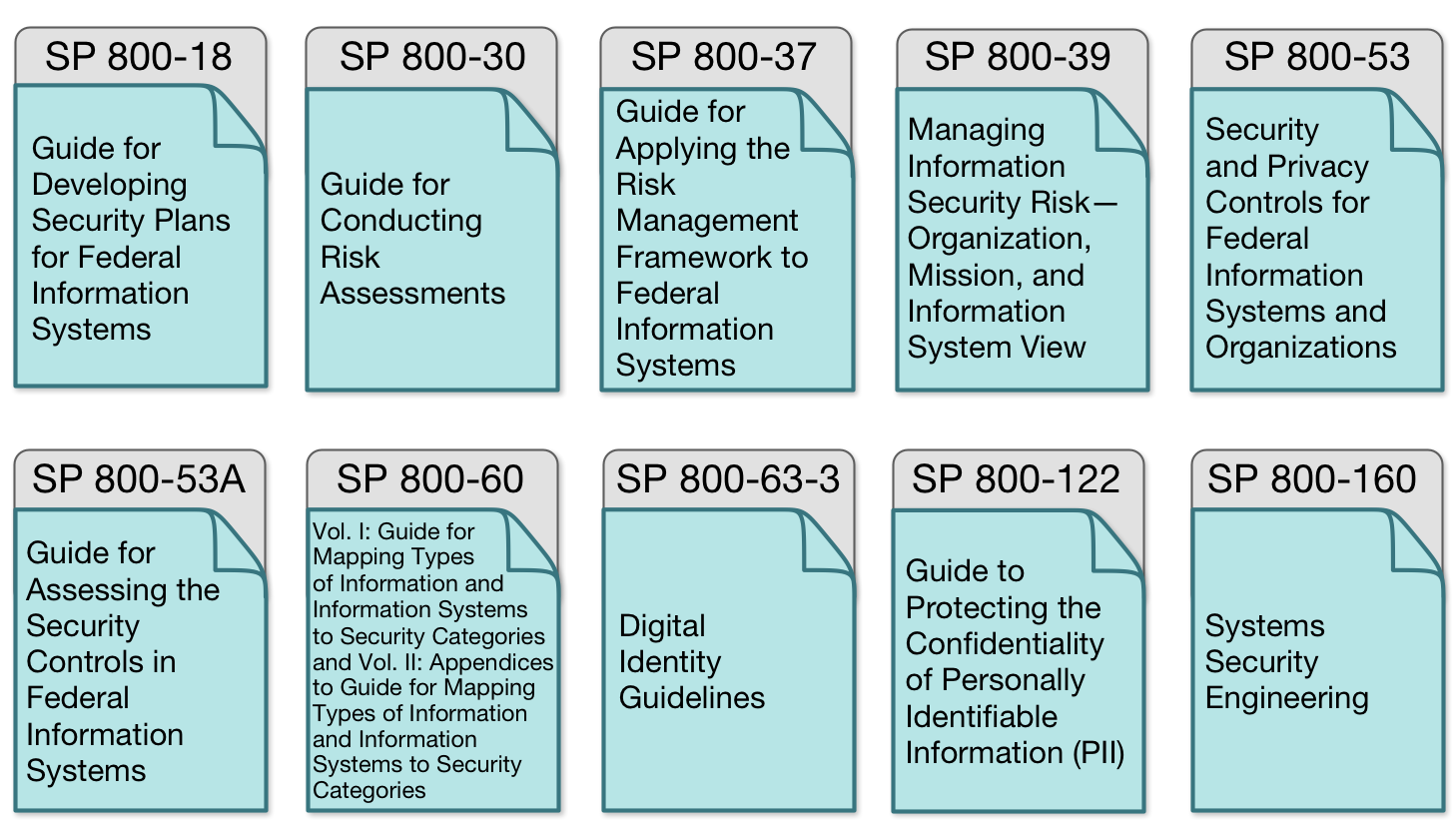 16
What Should NIST Do Next?
Which (if any) security-focused RMF documents require privacy parallels or additions? 

What other tools are needed for organizations to effectively do privacy risk management? 

What should be the prioritization?
17
NIST Privacy Risk Assessment Methodology (PRAM)
18
[Speaker Notes: Introduce Jenn]